Культура России XVIII века.
Подготовила учитель истории МБОУ СОШ№8 г.Ельца Липецкой обл. Ершова И.А.
Цели:- изучить основные тенденции в развитии русской культуры в XVIII веке;- изучить важнейшие достижения в области науки и образования;- познакомиться с основными направлениями в общественно-политической мысли;- изучить особенности различных жанров и стилей в литературе и живописи.
План:1. основные тенденции развития русской культуры в XVIII в. ;2. развитие образования;3. наука;4. общественно-политическая мысль;5. литература;6. архитектура;7. живопись;8. скульптура.
Основные тенденции развития культуры в XVIII веке:
накопленные знания превращаются в собственно науку;
в истолковании явлений природы и общества преобладает рационализм;
стремление к светскости, гуманистическому восприятию действительности.
Просвещение.
появляются школы для подготовки специалистов (артиллерийские, инженерные, горные и т.д.);
издаются учебные пособия («Арифметика» Магницкого, «Грамматика» Смотрицкого, «Первое учение строкам» Ф.Прокоповича);
1725г. – появилась Академия наук в Петербурге;
1755г. – открыт Московский университет;
1757г. - открыта Академия художеств.
Реформа образования.
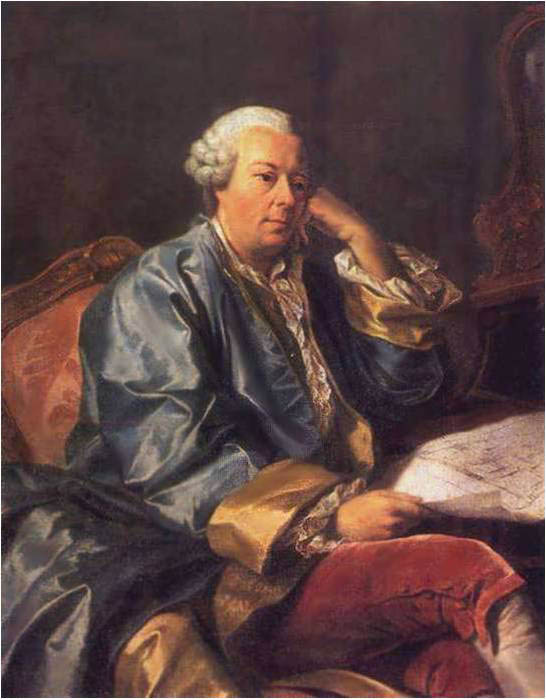 И.И.Бецкой стал родоначальником женского образования в России. По его проекту был открыт Смольный институт в Петербурге.
Реформа образования.
В 1782-1786 годах была проведена школьная реформа:
в каждом губернском городе учреждалось главное училище с четырьмя классами;
в уездных городах – малые народные училища с двумя классами.
Наука.
Прочтите п. «Наука» на стр.109-111 и заполните таблицу:
Общественно-политическая мысль.
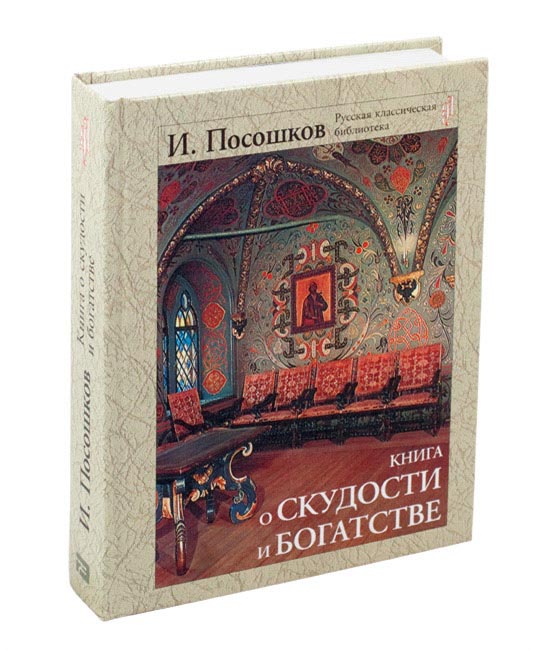 И.Т.Посошков «Книга о скудости и богатстве»:
идея протекционизма, поддержки русских предпринимателей;
Государство должно регламентировать повинности крестьян в пользу дворян.
Общественно-политическая мысль.
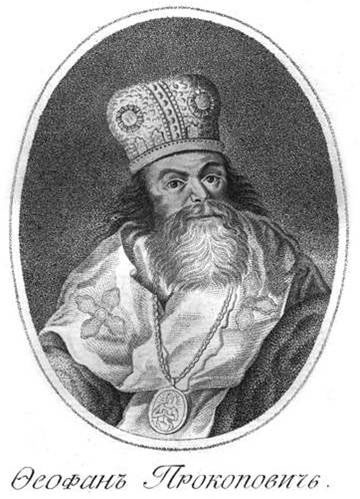 Ф. Прокопович «Правда воли монаршей», «Духовный регламент».
духовная власть должна быть подчинена светской;
царь волен завещать престол тому, кому пожелает;
из всех форм правления для России наиболее приемлема монархия.
Общественно-политическая мысль
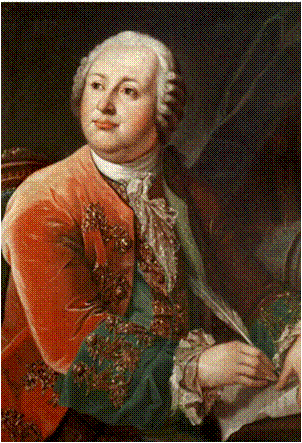 М.В.Ломоносов.
положение человека должны определять его дела, а не его происхождение;
сторонник просвещенного абсолютизма;
необходимость просвещения всех сословий.
Общественно-политическая мысль.
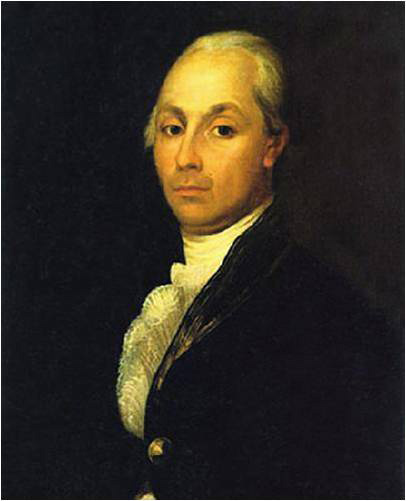 А.Н.Радищев «Путешествие из Петербурга в Москву»
осуждение крепостничества;
осуждение монархии.
Литература.
Архитектура.1. Барокко (пышность, величавость, нарядность, изящество, разнообразие декоративного убранства).2. Классицизм (монументальность, величественная простота, торжественность, гармония линий и объемов).
Архитектура. Нарышкинское барокко.
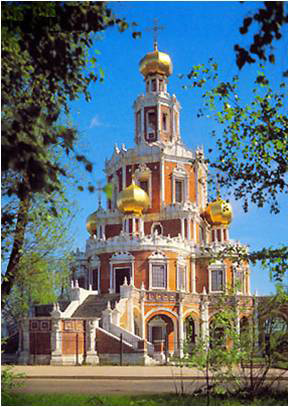 Церковь Покрова в Филях
Архитектура. Нарышкинское барокко.
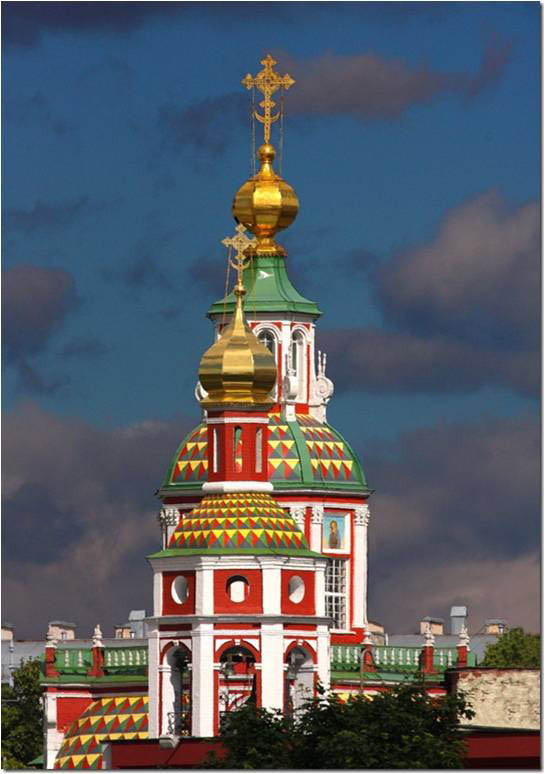 Церковь Ивана Воина на Якиманке.
Архитектура. Нарышкинское барокко.
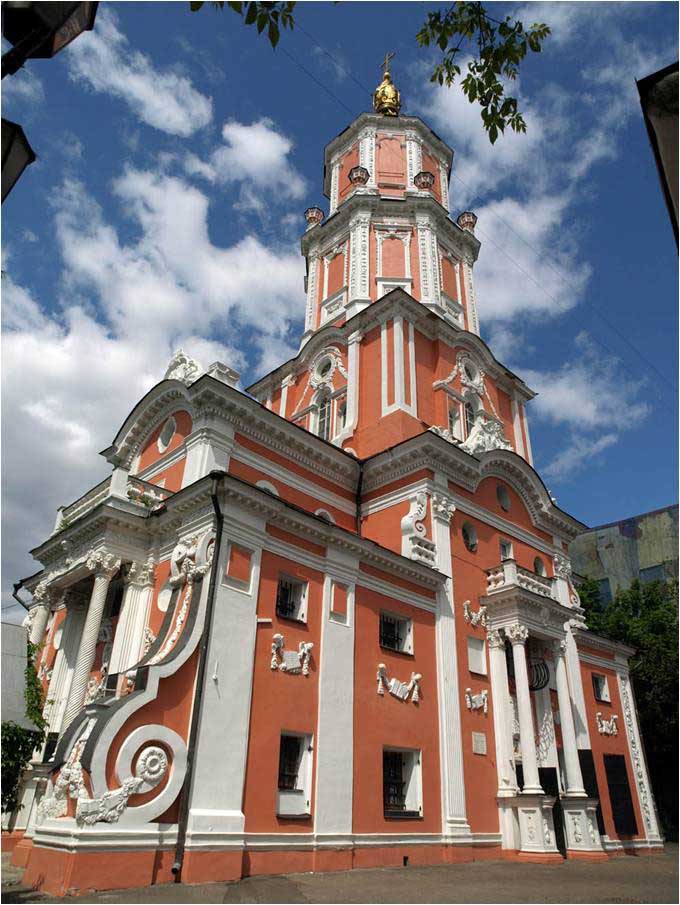 Церковь Архангела Гавриила на Чистых прудах.
Архитектура. Классицизм.
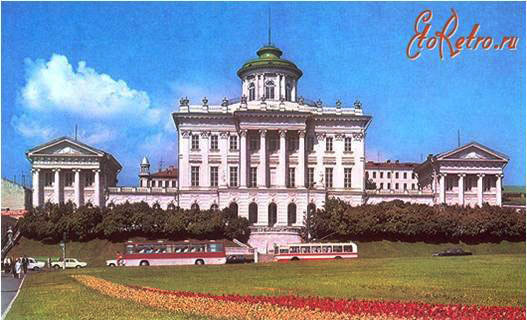 В.И.Баженов. Дом Пашкова в Москве
Архитектура. Классицизм.
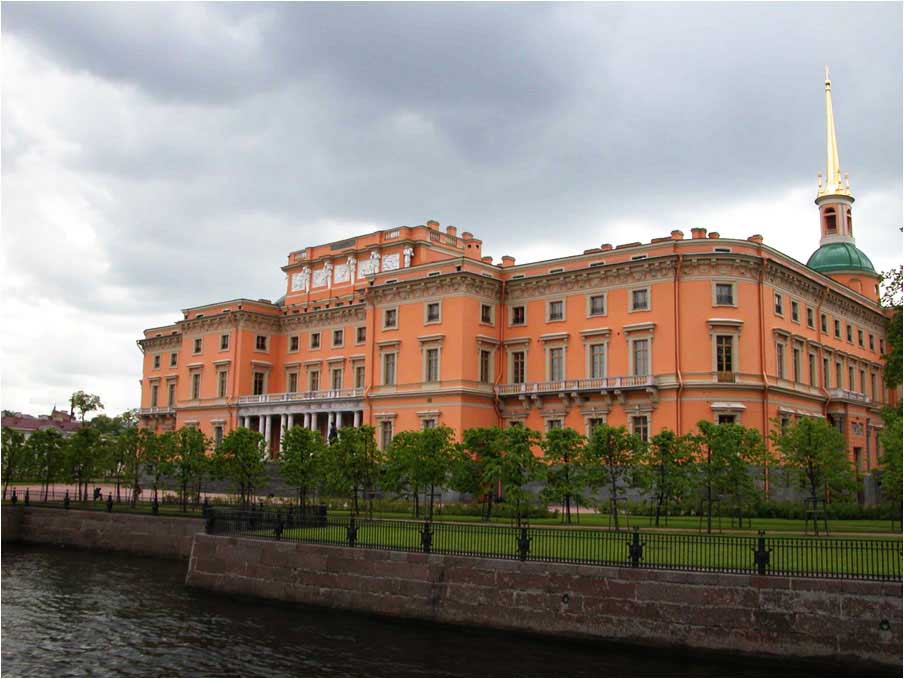 В.И.Баженов. Михайловский замок.
Архитектура. Классицизм.
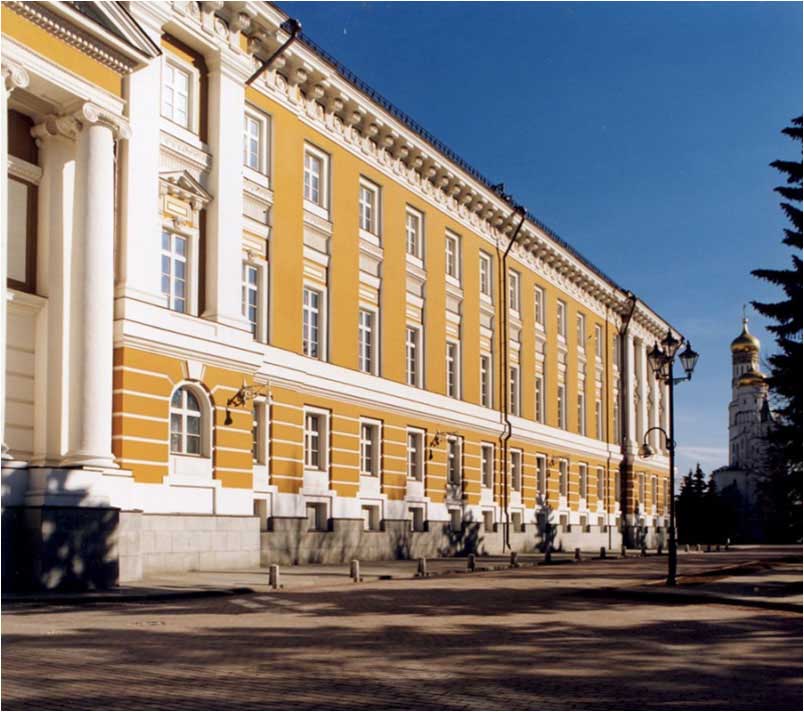 М.Ф.Казаков. Здание Сената в Кремле.
Архитектура. Классицизм.
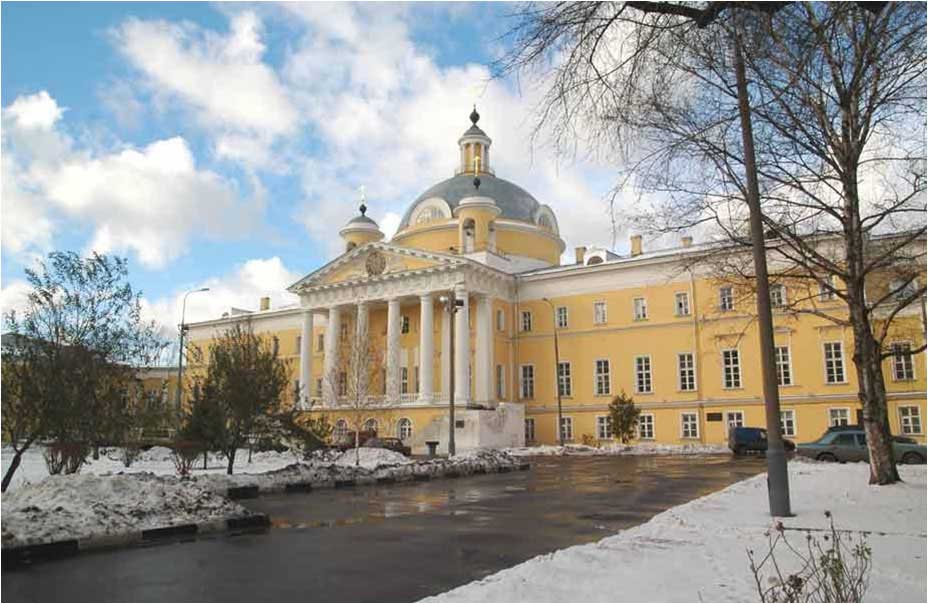 М.Ф.Казаков. Голицинская больница.
Архитектура. Барокко.
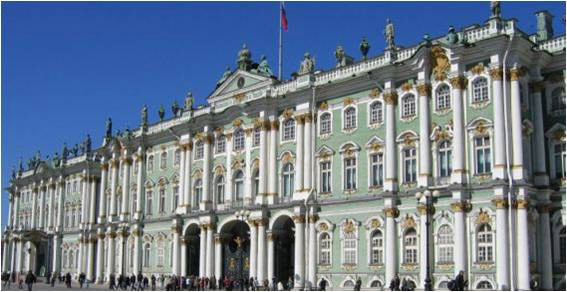 В.Растрелли. Зимний дворец.
Архитектура. Барокко.
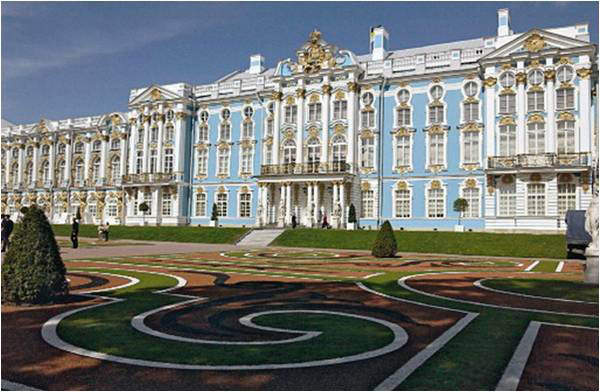 В.Растрелли. Дворец в Царском селе.
Архитектура. Барокко.
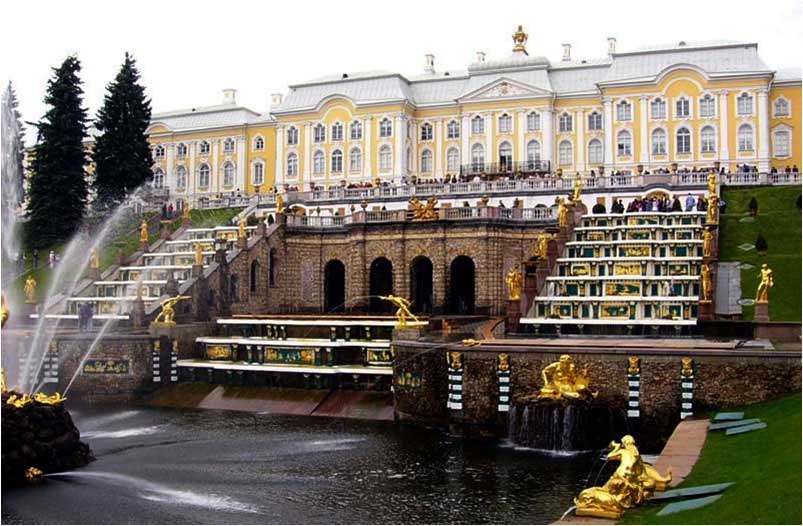 В.Растрелли. Большой дворец в Петергофе.
Архитектура. Барокко.
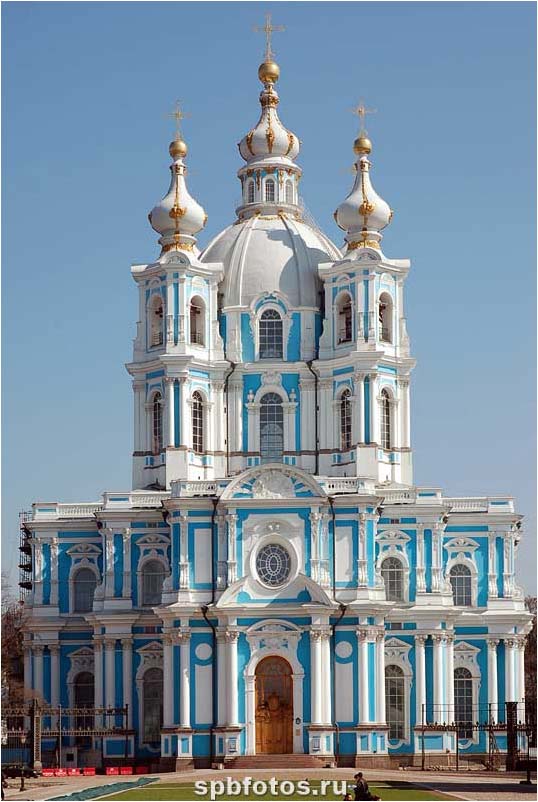 В.Растрелли. Смольный монастырь.
Живопись.
Живопись приобретает ярко выраженный светский характер;
Утверждается ценность человеческой личности, что дало мощный толчок развитию портретного жанра;
Во второй половине XVIII в. получает распространение классицизм;
Зарождается бытовой жанр в живописи.
Живопись. Классицизм: подражание античным образцам, отвлеченность и идеальность образов.
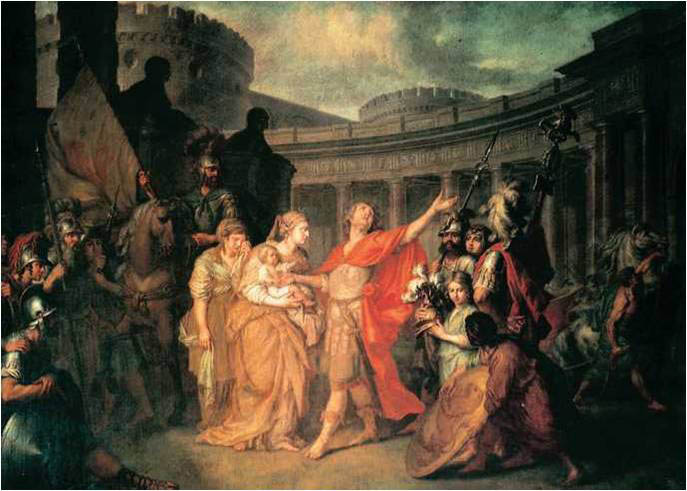 А.П.Лосенко. «Прощание Гектора с Андромахой».
Живопись.Светская живопись при Петре I выразила себя в портрете. Портреты сделаны в реалистичном духе, проникнуты психологизмом.
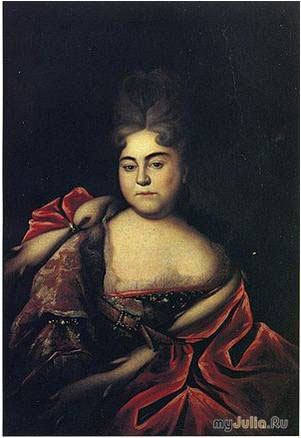 Никитин. Портрет царевны Натальи Алексеевны.
Живопись.
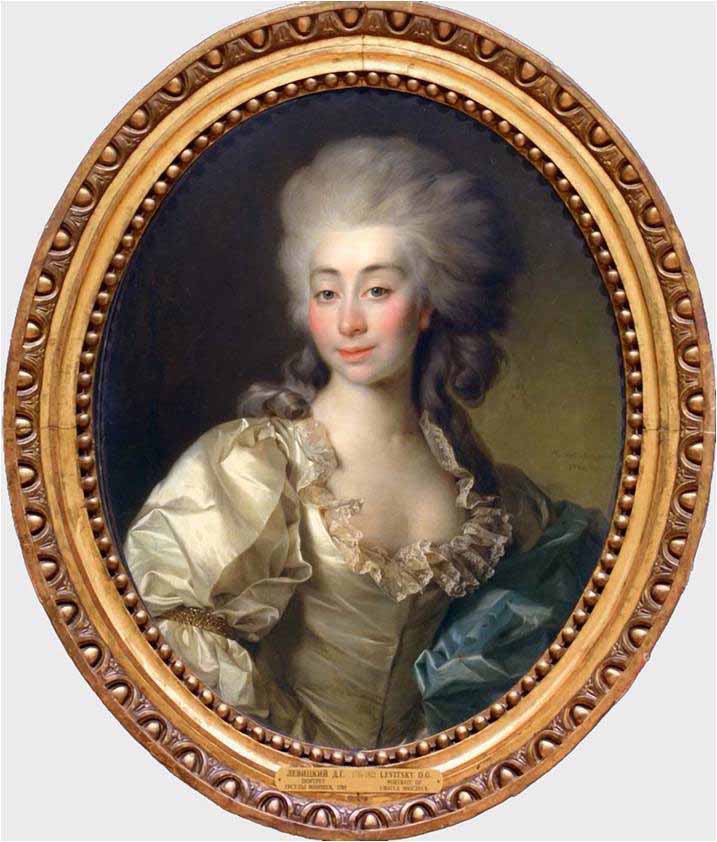 Д.Г.Левицкий. Портрет Урсулы Мнишек.
Живопись.
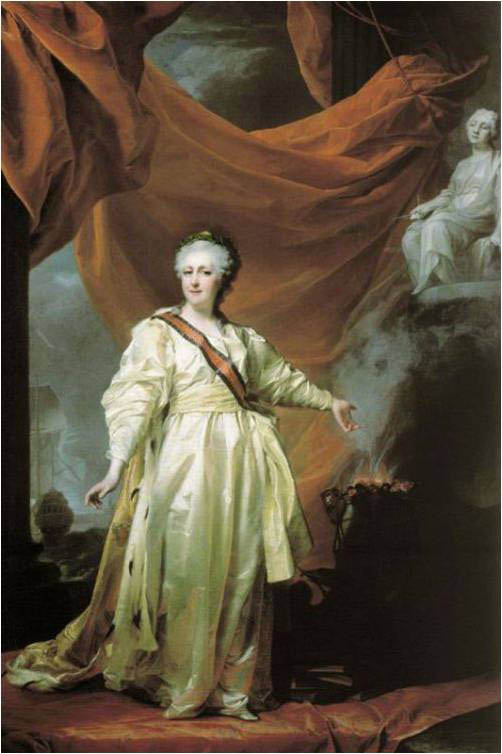 Д.Г.Левицкий. Портрет Екатерины II.
Живопись.
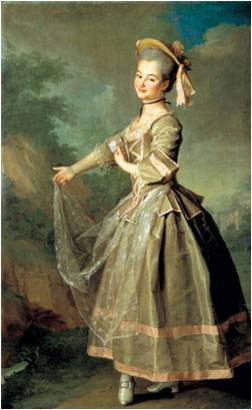 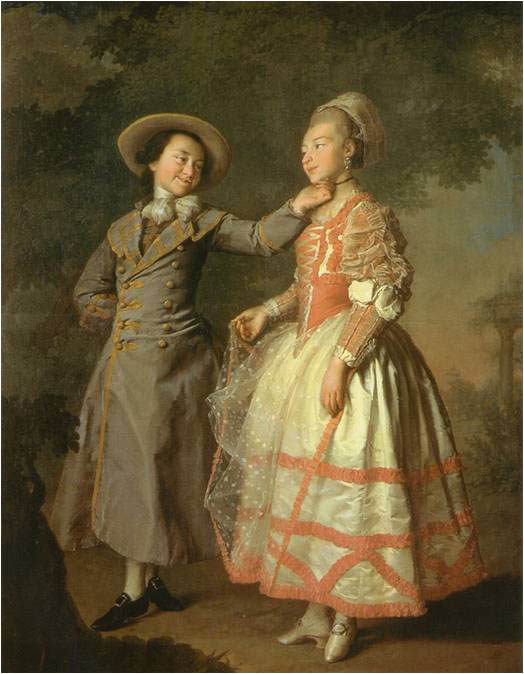 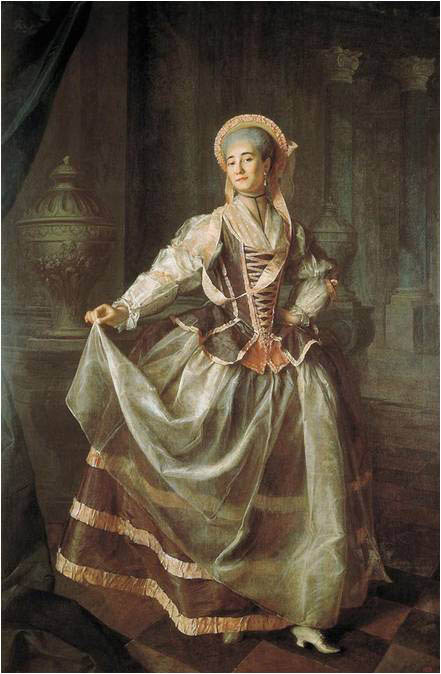 Д.Г.Левицкий. Портреты воспитанниц Смольного института.
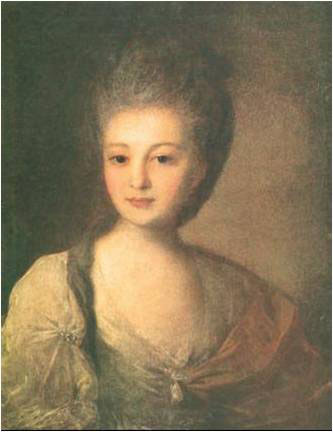 Живопись.
Ф.С.Рокотов. Портрет Струйской.
Живопись.
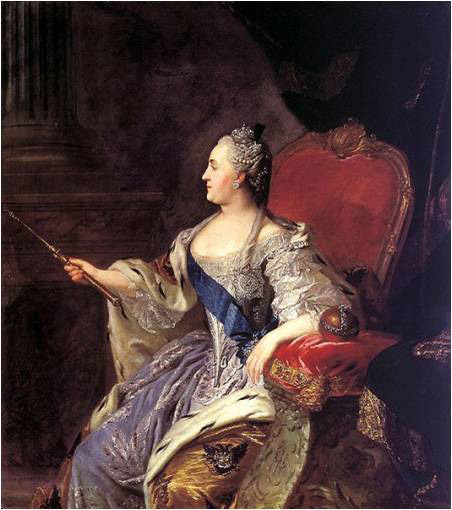 Ф.С.Рокотов. Портрет Екатерины II.
Живопись.
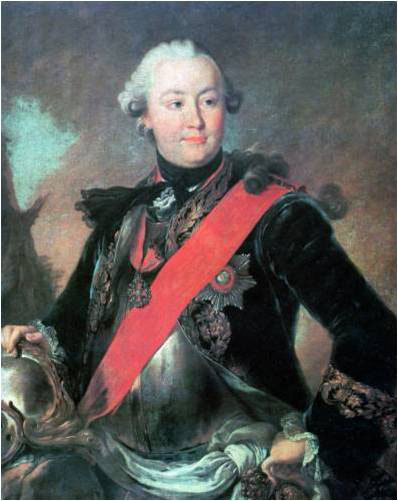 Ф.С.Рокотов. Портрет Г.Орлова.
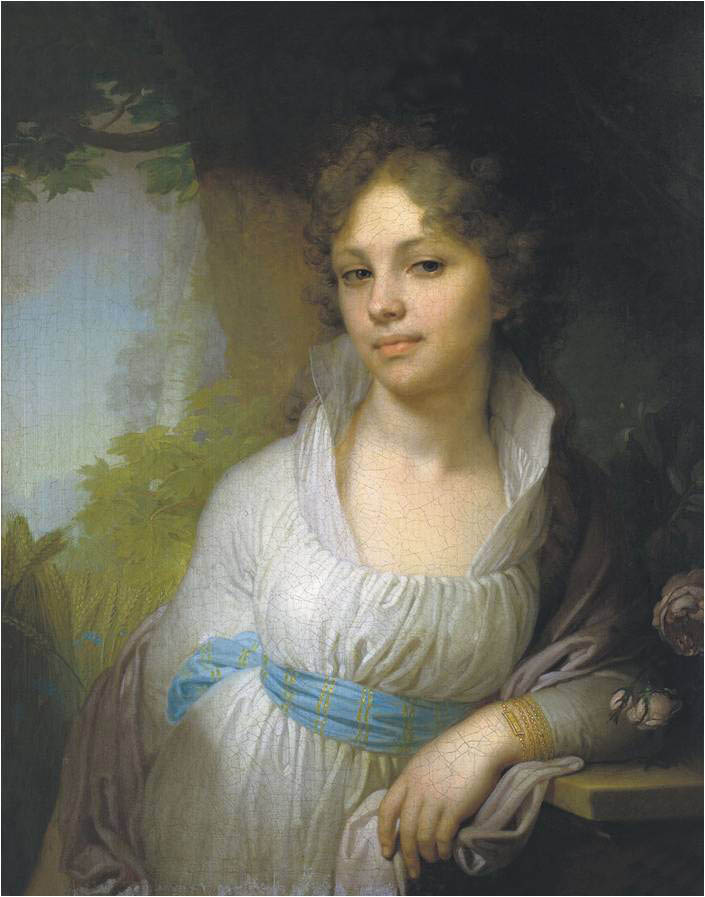 Живопись.
В.Л.Боровиковский. Портрет Лопухиной.
Живопись.
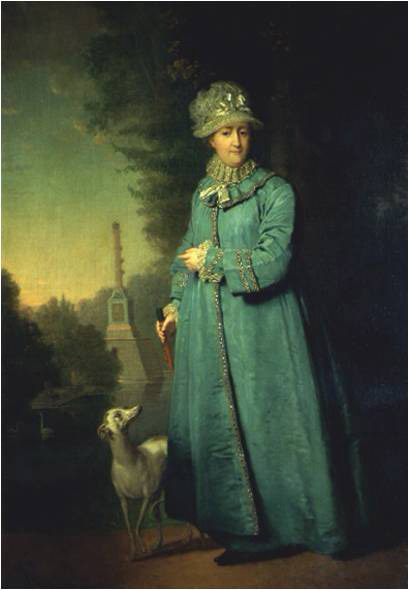 В.Л.Боровиковский. Портрет Екатерины II.
Живопись.
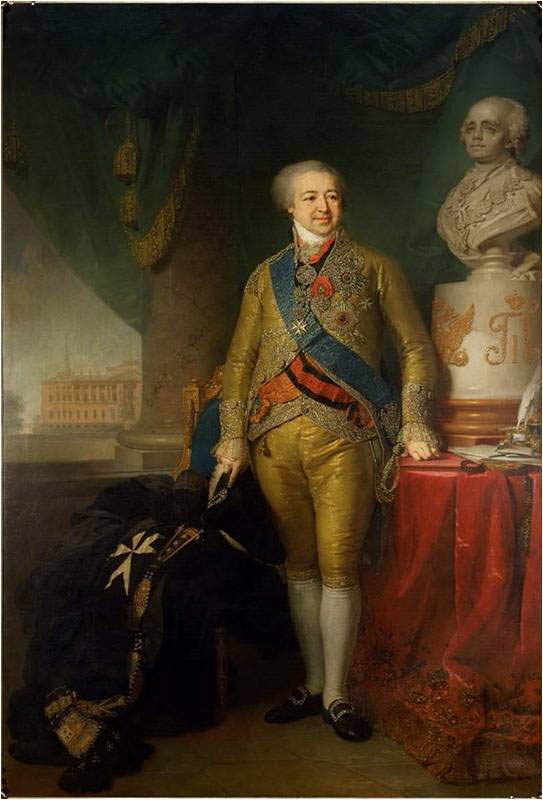 В.Л.Боровиковский. Портрет князя Куракина.
Живопись. Бытовой жанр.
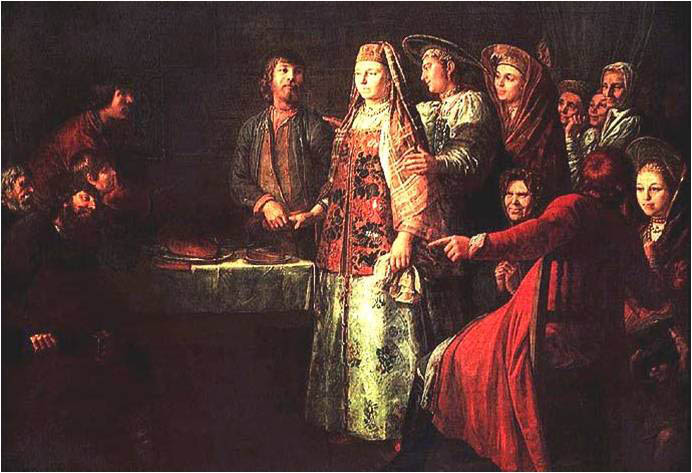 М.Шибанов. «Празднество свадебного договора»
Живопись. Бытовой жанр.
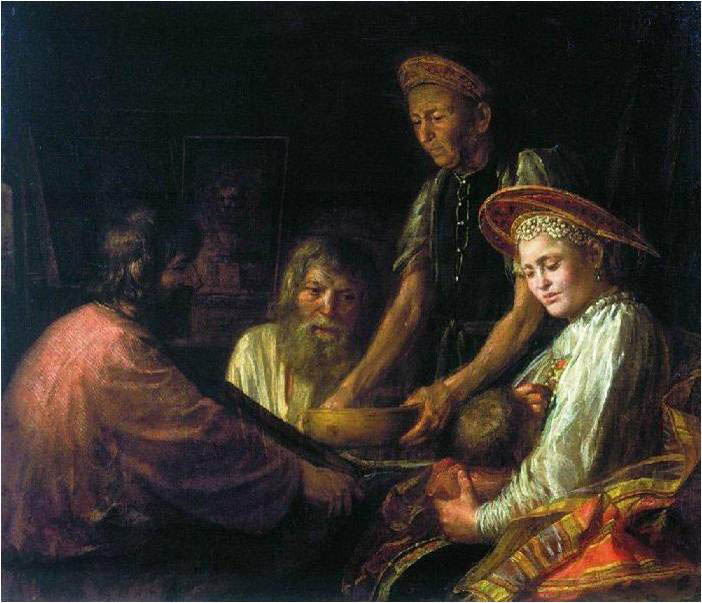 М.Шибанов. «Крестьянский обед»
Скульптура.Скульптура испытывала влияние классицизма. Ее отличает величественность, лаконичность и поэтическая выразительность.
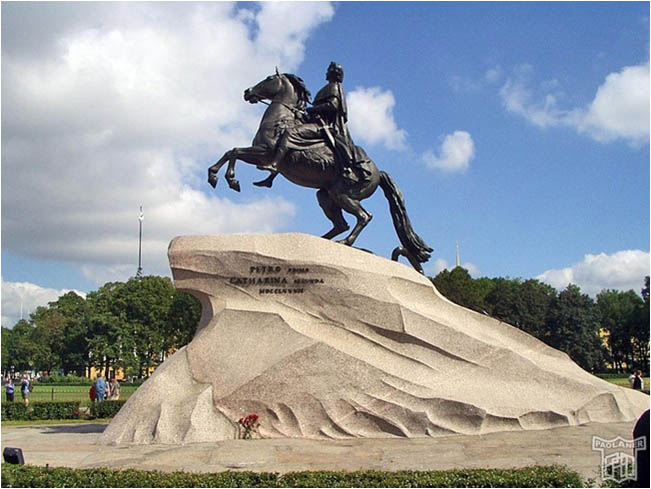 Фальконе. «Медный всадник».
Скульптура.
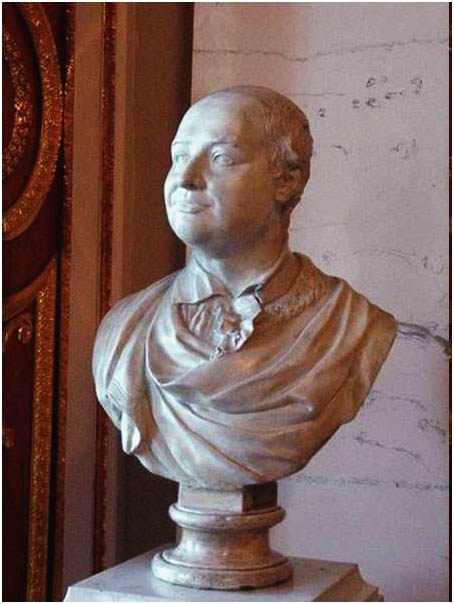 Ф.И.Шубин. Портрет М.В.Ломоносова.
Д/з. §53, 54 по учебнику А.Н.Сахарова, В.И.Буганова, П.Н.Зырянова «История России. Конец XVII – XIX век».